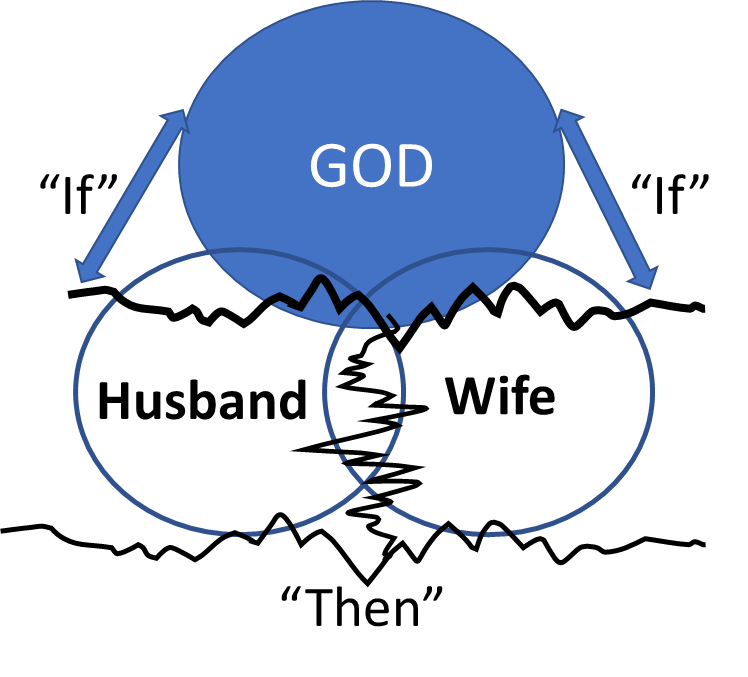 What went wrong?Genesis 3
Nothing impacts marriage like individuals who S.I.N. 

Substitute God’s Original design for 

Individualistic agendas that 

Negatively navigate all relationships towards broken ends
Marriage goes terribly wrong when….
1. We fail to take Satan seriously
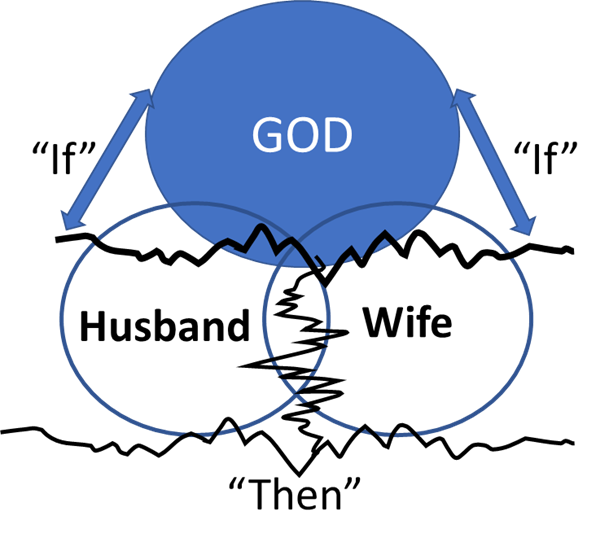 1) Satan is real
Revelation 12:9 – “9 And the great dragon was thrown down, that ancient serpent, who is called the devil and Satan, the deceiver of the whole world”

Revelation 20:2- states -…2 And he seized the dragon, that ancient serpent, who is the devil and Satan…..”

In  John 8:44- Jesus said of the Religious Leaders of His day who were leading people astray: “44 You are of your father the devil, and your will is to do your father’s desires. He was a murderer from the beginning, and does not stand in the truth, because there is no truth in him. When he lies, he speaks out of his own character, for he is a liar and the father of lies”

 1 John 3:8 – “Whoever makes a practice of sinning is of the devil, for the devil has been sinning from the beginning.”
2) Satan is a created being…he is NOT God.
“Now the serpent was more crafty than any other beast of the field that the LORD God had made.” He is under humankind, and knows it.” (Genesis 3:1)
3) Satan is on “borrowed” time…He will be defeated and knows it!
“You believe that God is one; you do well. Even the demons believe—and shudder!” James 2:19 



In Matthew 8:29 when the demons saw Jesus they cried out “And behold, they cried out, “What have you to do with us, O Son of God? Have you come here to torment us before our appointed time?”
4) Satan is relentless
2 Corinthians 4:4 stated that Satan – “He “blinds the minds” of those who do not know Christ, and attempts to prevent them from coming to Christ”

Ephesians 6:11- states that Satan has many structured schemes and methods to attack Believers and the world.
5) Satan targets God’s Children
Ephesians 6:11 Therefore we are to put on the FULL ARMOUR of God.  
Why? “….that you may be able to stand against the schemes of the devil…” The Step by step methods of the devil.

      V13 -  “Therefore take up the whole armor of God, that you may be able to withstand in the evil day, and having done all, to stand firm…. V16 - In all circumstances take up the shield of faith, with which you can extinguish all the flaming darts of the evil one;
6) Satan is Strategic
Therefore we are to put on the FULL ARMOUR of God.  

Why? “….that you may be able to stand against the schemes of the devil.        

In Genesis 3:1 - What is not seen in the English translation in the place on words “naked” in 2:25 and “crafty” 3:1. Adam and Eve have innocence about them and Satan is shrewd, wise to seek to exploit this. 

This creates a link between Genesis 2 and Genesis 3.
Implications for marriage?  How is Satan having a “foothold” in your Marriage?
Ephesians 4:27 – “….give no opportunity to the devil…” 

2 Corinthians 2:11 “….we would not be outwitted by Satan; for we are not ignorant of his designs/schemes/strategies/thoughts and purposes”.

 2 Corinthians 11:2-3 – “…I betrothed you to one husband, to present you as a pure virgin to Christ. 3 But I am afraid that as the serpent deceived Eve by his cunning, your thoughts will be led astray from a sincere and pure devotion to Christ”.
2. Things go terribly wrong in marriage when  Husband keep their mouths shut instead of speaking up….and reflecting on God’s Word….
When a husband goes “off line” it “opens” and exposes a marriage to Satan who downloads lies and deceit. 

  God gave the truth of His WORD to Adam… “The LORD God Commanded the MAN…” (Genesis 2:16)

Adam was to be matured as a man as obeyed and “Listened” to God’s WORD, especially when it is challenged.

Maturity find meaning through being TESTED! 

But Adam fails the test.
3. Things go terribly wrong in marriage when God’s Word is “edited” through doubt, distortion, denial and demeaned
Can you see the descending spiral of Satan’s strategy? 

1) Doubts God’s Word -  Creates doubt  Genesis 3:1“Did God say..?”    

Implication for marriage:  How has our marriage started to “crack” because we have begun to doubt God’s Word when tested? (See James 1:5-8)    We begin to make up our minds that God’s Word is not our authority.  (See 2 Timothy 3:16-17).
3. Things go terribly wrong in marriage when God’s Word is “edited” through doubt, distortion, denial and demeaned
2) Distorts God’s Word – Genesis 3:1 - ‘You shall not eat of any tree in the garden’?” Misses the truth that they are free to eat of any tree in the Garden.   

Implication for marriage:  
How does our marriage focus on the restrictions as opposed to God’s Provisions?  

How has this impacted a discontented attitude in us?
3. Things go terribly wrong in marriage when God’s Word is “edited” through doubt, distortion, denial and demeaned
3) Deny God’s Word – Genesis 3:4 But the serpent said to the woman, “You will not surely die…”

Satan introduces the lie that there are no consequences for disobedience to God.  

Implications for marriage:  How do we fail to start with the end in mind? We will give an account?  We will die?  For whom do we live? 
.
3. Things go terribly wrong in marriage when God’s Word is “edited” through doubt, distortion, denial and demeaned
4) Demeans God’s Word and Authority - “ For God knows that when you eat of it your eyes will be opened, and you will be like God, knowing good and evil”   (Genesis 3:5) 

Satan is demeaning God and having Eve demean her own dignity as created in God’s Image.  Their eyes are opened it that they were to interpret their world through the lens of God’s WORD. 

They designed to Represent God as the Original!  They were to Resemble God’s Character.  They were to Reflect God’s Glory.  They could Retrace their lineage back to God.
Satan in effect was giving Eve 9 lies -   How has this impacted our marriages?  “Think about his Eve:
“(1) You do not need God – He is not enough anyway – You can be your own god.   
(2) God does not want you to be Him, knowing everything.
(3) God must be keeping something back from you
(4) God cannot be trusted with that which matter most.
(5) God is not good. He restricts your identity and meaning
(6) You can decide and create your own version and definition of what is good and evil. You do not need God to interpret life for you.
(7) You can be right in your own eyes! You can be an individualistic Being with no need for a reference to God!
(8) You can invent and shape a god of your own choosing – In your own image!
(9) You can exchange His truth for your truth. Truth is what YOU decide it to be.”
4. Things go terribly wrong in marriage when we follow the following deceitful agenda
Genesis 3:6 – 6”So when the woman saw that the tree was good for food, and that it was a delight to the eyes, and that the tree was to be desired to make one wise, she took of its fruit and ate, and she also gave some to her husband who was with her, and he ate.”


We develop a shallow evaluation based on the immediate –“when the woman saw that the fruit good for fruit”   God evaluates what is good and beneficial (Genesis 1:3, 10, 12, 18, 21, 25). 

 How will this impact marriage?
4. Things go terribly wrong in marriage when we follow the following deceitful agenda
We reverse God given roles and determine what is good 

Eve made herself the determiner of what is God and not good. God alone determines what is and is not “good”. She assumes this role.


James warns us: “16 Do not be deceived, my beloved brothers. 17 Every good gift and every perfect gift is from above, coming down from the Father of lights, with whom there is no variation or shadow due to change.” (James 1:17-18.

How will this impact marriage? How have we begun to believe that God is NOT good and attempted to create our own good in our marriage?
4. Things go terribly wrong in marriage when we follow the following deceitful agenda
We ignore very real complications and consequences – “the evil”  

She did not consider the outcome of her distorted agenda: it would bring misery, despair, suffering, fragmented relationships, pain, abuses, wounds, conflict. 

See Genesis 6:5 and Genesis 8:21.  When “Evil” enters the world, every strategy of the thoughts of the heart bring nothing but misery, despair, suffering, fragmented relationships, pain, abuses, wounds, conflict. 

Implications for our marriage?   What destructive choices do we keep choosing to ignore? How is this impacted our marriage?
4. Things go terribly wrong in marriage when we follow the following deceitful agenda
4) We seek immediate gratification –  “pleasing to the eye”.  

The Hebrew word “pleasing” means a craving to the eye”.  

The idea of the word is an insatiable yearning, longing which becomes a demand.”  The same idea is found in James 4:1-2, particularly verse 2- “You anxious, yearn and long for something in and off yourself…but do not get it! So you quarrel and fight!”  

The same word and expression is found in  (Num 11:4, Ps 78:29ff, 106:14, Prov 13:12,19)

Implications for marriage?  How has immediate gratification for the “next” thing, upgraded thing, impacted the depth of our relationship?  How do we fail to understand that our craving has begun in us irrespective of what is happening around us?
4. Things go terribly wrong in marriage when we follow the following deceitful agenda
5) We compare and covet.   When God is NOT good we compare and covet for what we cannot have and where never designed to have.

  The Hebrew word for “desirable” means a coveting for gaining value and worth from something. In this context is to be wise or insight beyond God’s. 

 Implications for marriage: How  have we compared and coveted what others have in order to gain a sense of worth and value –only to be miserable?
4. Things go terribly wrong in marriage when we follow the following deceitful agenda
We develop our own means to be satisfied – 
There is a decision and intentionality toward finding our own “salvation”, by her own hand. “She took some…”  She is culpable – she reached out. Her way. 
Satan did not give her the fruit. She took it. 
This was a thought-out choice propelled by a spirit of covetousness. She took because it seems that as a part of the anatomy of sin is the seduction of a relationship with something else on the woman’s own terms.
How does this impact marriage?
4. Things go terribly wrong in marriage when we follow the following deceitful agenda
We are temporarily satisfied through consuming  - “and ate”

 Ultimately, the desire to consume our way (1 John 2:15-17).    

She gives some of the fruit to her husband who was with her!!!!  Sin is accomplished and consumed in partnership!  There is no such thing as private destructive behavior. 

What are the implications for marriage?
5. The results of things going terribly wrong:
Genesis 3:8 – “ And they heard the sound of the LORD God walking in the garden in the cool of the day, and the man and his wife hid themselves from the presence of the LORD God among the trees of the garden”.
1) Marriage is characterized by S.I.N.
S.I.N. is strategically substituted (subtle and sabotaging strategies) an authentic and meaningful relationship with God and significant relationships we know we should be building into, for shallow, superficial Presenting selves.
Individualistically isolating ourself and individually making idols of the heart to replace God and real relationships. Thus
Negatively navigating our world our way, thus missing the blessings of God’s original design. 
We therefore preoccupy ourselves with our own agenda being dull to the conviction of God and His presence.
2) Husbands and wives sense legitimate guilt and forensic shame…but attempt to what it takes to cover and conceal this guilt and shame
“Then the eyes of both were opened, and they knew that they were naked. And they sewed fig leaves together and made themselves loincloths”  (Genesis 3:7)

“Then the eyes of both of them were opened….”     The opening of the eyes did not produce freedom but a sense of exposure and shame.  

Their identity will be forever tainted with shame, unable to look at one another as whole people.
3)  Husband and wives become deceived when they give  all their energy and strategies to finding immediate, desperate solutions to cover themselves BEFORE one another! Their entire focus was on one another horizontally.
Yet no matter how they tried to cover themselves….they still remain “naked” – spiritually, relationally, cognitively and emotionally before God and one another.
4) Husbands and wives have a clear awareness that they had a defiled “conscience”  - No amount of external concealment and covering does away with inner shame.
And they heard the sound of the LORD God …” (Genesis 3:8)

“The hearing the “sound” of God coming is a further conviction of their conscience that they had disobeyed and God is coming in judgement. 

They are not free but strategically running from God.
5) Husbands will have to confront their sin…even though they will not naturally want to
Genesis 3:9-10 – “ But the Lord God called to the man and said to him, “Where are you? 10 And he said, “I heard the sound of you in the garden, and I was afraid, because I was naked, and I hid myself.”

God comes as a gentle father seeking His children .  This should not be equated with a permissive father who ignores the destructive attitudes and actions of his children. 

On the contrary He comes to uncover the deeds of which is intended to affect a time of teaching and training “permits the guilty to witness against themselves by their own admissions
5) Husbands will have to confront their sin…even though they will not naturally want to
God confronts Adam, the husband, directly!  “Where are you?”

This is not a geographical question?  It is a Spiritual-Relational question.  God created Adam to Represent God’s Agenda. 

“Naked” carries the same idea as in verse Genesis 3:7: a sense of powerlessness, humiliation, insecurity, which explain why Adam could not enjoy a “face to face” relationship that he once did.  

The only futile strategy he assumed he could take was one of self-preservation, to hide. Shame caused him to react when confronted with not just what he  had done, but more significantly with who he was BEFORE God. 

A man will do what it takes to “hide” and cover his shame. He will withdraw, avoid and remain silent. Then make excuses for himself.
5) Husbands will have to confront their sin…even though they will not naturally want to
Genesis 3:11 – “He said, “Who told you that you were naked? Have you eaten of the tree of which I commanded you not to eat?”

Adam NEVER answers the second question…but uses the third question to deflect responsibility.    

Adam’s conscience told him he was exposed, culpable and responsible. Adam never takes ownership for his destructive choices.
5) Husbands will have to confront their  sin…even though they will not naturally want to
Husbands – What are the implications for you for marriage?     The Second question would provide an opportunity Adam to focus his attention on a self-evaluation before His Creator. This is an opportunity for Adam to work through his sin in 6 critical ways:

to accept his contribution and culpability before God
to confess his lack of leadership in challenging both Eve and the Serpent
to understand the ramification of coveting something his was never designed to have
to acknowledge the futility of attempting to find contentment outside of God’s good for him.
to confess his guilt before God at defying an understood boundary and his attempt to cover his attitude and actions
to confess his guilt before his wife in view of the fact that  he functions in the role of final accountability before God.
5) Husbands will have to confront their sin…even though they will not naturally want to
by attempting to blame God and then scapegoat on another person

Genesis 3:11b-12 –“Have you eaten of the tree of which I commanded you not to eat?” 12 The man said, “The woman whom you gave to be with me, she gave me fruit of the tree, and I ate”. 


Adam is saying that “I would never have done this if it had not been for your plan to create a woman, give me a wife”.     Deflect. Project. Blame.
6) Wives, in turn,  will not take culpability or ownership for their contribution for disobeying God.
Genesis 3:13 – “Then the LORD God said to the woman, “What is this that you have done?” The woman said, “The serpent deceived me, and I ate.” 

Eve blames the Devil. The Devil DID NOT MAKE her do anyting!

Our First Parents introduce us to the ongoing strategies of defending our selves, avoiding taking responsibility, and ownership for what we have done.  

Implications for marriage?    We will blame, hide, attack, dominate, scapegoat, become passive aggressive, project, arrogance, develop entitlement, avoid, withdraw, shut down, resent, embittered, find other parties who will agree with us, gossip, slander, seek revenge, kill, cut off, become a victim, learned helplessness……
F.I.G.L.E.A.F.S. WE DEVELOP in order to avoid culpability
F – Fear or Fixation - (Ps 34:17-20, Phil 4:5-10)
I -  Individualism/Isolation, I.D.O.L.S, False Identity - (Phil 2:19-20….Prov 18:1- he who separates himself)
G – Guilt or Grandiosity- (1 Jn 1:8-10, James 4:1-12, Phil 2:1-5)
L – Learned Helplessness, Lure, Loneliness or Lost (Deut 31:6, Isa 41:10, Jer 29:13)
E – Emptiness or Exasperation (Matt 11:28-30, Prov 18:14)
A – Anxiety or anger (Prov 12:25, Prov 14:29, Eph 4:31)
F – Failure or Fragmented (2 Cor 4:16-18)
S – Self preservation , S.H.A.ME– Matt 6:21, Phil 2:2-5, Ecc 5:10-11, Ecc 2:1-10  Self Hated aimed at me. Seeing Horzontally anxious  because of Meaning lessness and Exasperation
7) Neither husband and Wives will naturally seek to take the time to work through challenges!
Nothing is as true as this statement.   

Husband and wives MUST look at their own “dark sides”. It is NOT “IF” but “When” their own “Dark sides” impact the marriage.

Couples who do not “wear” their C.R.O.C.S WILL end up eroding as a couple.
Couples who do not “wear” their C.R.O.C.S WILL end up eroding as a couple.
C – What is my contribution to the ongoing conflict? What culpability must I take for this conflict? In others what have I done wrong, that has created some of this conflict?
R – What is my responsibility to change? How must I change the direction of my mind (metanoia)? How have I reacted in this conflict?
O – What will I take ownership for in myself? What opportunities do we have to mature together? What will I own?
C – What mature choices do I need to make in order to work through this challenge? What immature choices have I made that have only exasperated the problem?
S – What skills do I need to develop to mature? Where will I keep sabotaging?
What shame am I attempting to cover up or hide?
7) Husband and Wives live out the consequences of attempting to make life work without God.
Genesis 3:16 -  Pain in Child bearing – Also afraid of being a mom. Struggles.  

 Domineering her Husband.   She will be contentious.  He will lack a Spiritual Backbone. (See Proverbs 27:15-17)

Genesis 3:17-19 – Man: Futility and frustration. Work will be exhausting and unproductive. Toil. 

“because he listened to his wife” ….without Christ – he will be afraid of her.        (He will give in to LADY Folly – Sex will be a destructive motivating factor throughout his life. There will be little intimacy –See Proverbs 1-9).
8) Strategically all husbands and wives will make a shallow attempt to make a Name for themselves.
See Genesis 11:4 – This is BEFORE Social Media existed as technology there was a pursuit of Image Management that sought to go against God’s Purposes. 

Human being represented their own purposes. 

Solomon, at the end of his life, gives an account of such a futile agenda. He lists 11 IDOLS that ultimately became futile…a chasing after the wind…without permanent value. 

Intricate Designs Obscuring the Lies we tell ourselves and the Shame we attempt to cover.
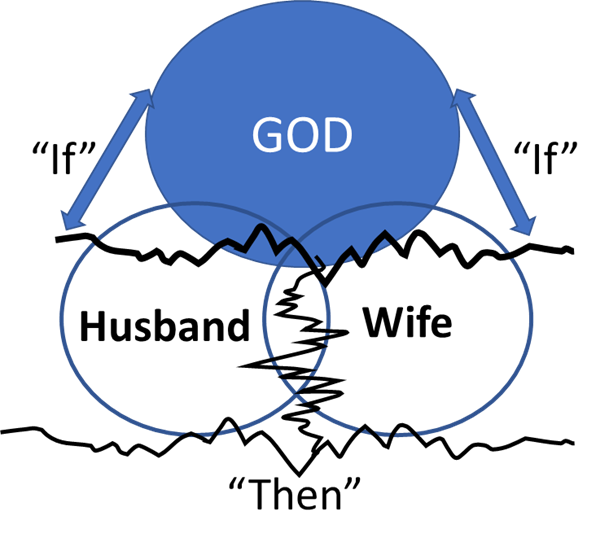 Implications for Marriage
When should a couple begin confessing their sins to each other? 

How much detail is appropriate? 

What is the role of the church in addressing sin in marriage? 

What happens if we let our sin go unattended? 

How will that eventually affect our marriage?
6) Growing up, how did you parents teach you about identifying what was wrong in marriage? 

7) What impact does resentment, bitterness, scapegoating and unforgiveness have on marriage? 

8) How have things gone wrong in your marriage?

9) What strategies are you using not to take culpability, responsibility and ownership for your contributions to the relational erosion in your marriage?

10) What strategies do you sue to deflect, blame and scapegoat on your spouse?